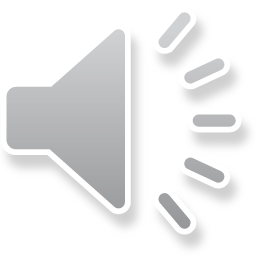 Monday 11th January
English – Reading Skills
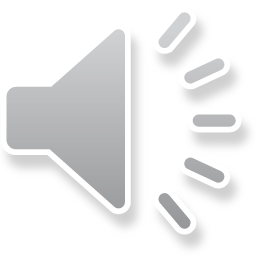 Why do we read?
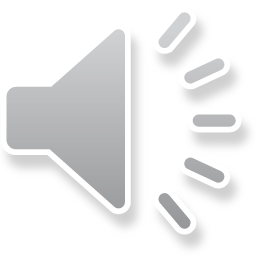 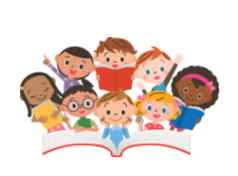 Reading for meaning
Whole class reading
Guided reading
Discussing vocabulary
Reading for pleasure
Reading buddies
Quiet reading
Class books
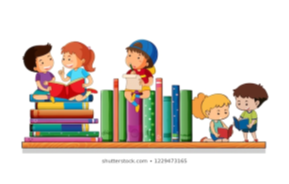 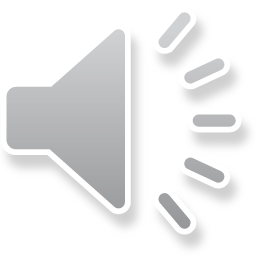 Reading Skills
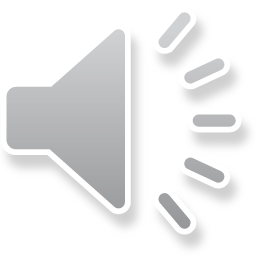 Today we are learning to …
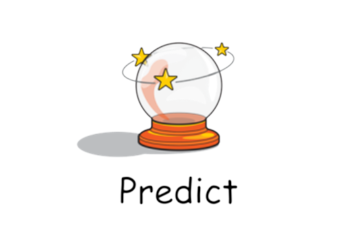 What is predicting?
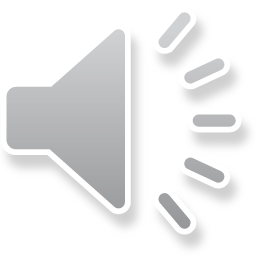 Today we are learning to …
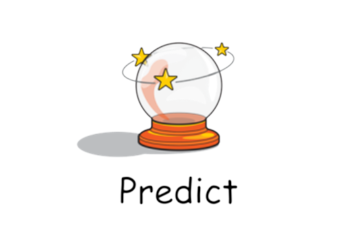 What is predicting? 
Predicting is when we use our knowledge to think what might happen next.
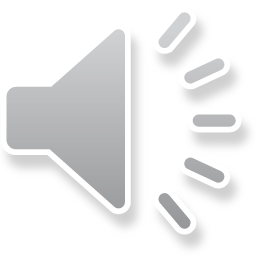 Let’s look at the front cover
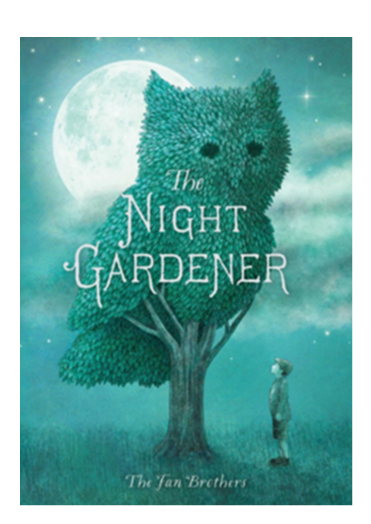 What can you see? (the literal)

What do you already know about the things you can see?(prior knowledge)
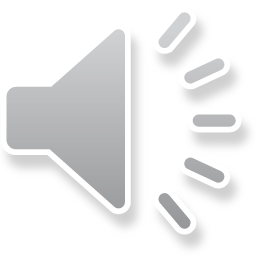 Let’s look at the front cover
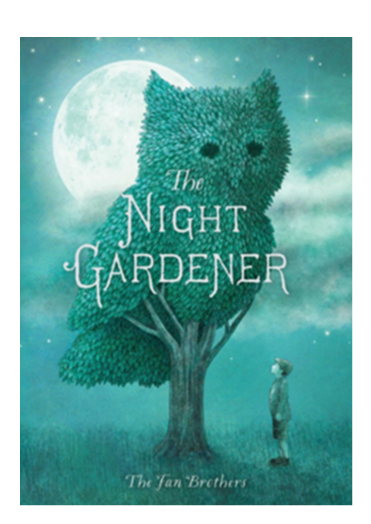 We can use these answers to help us make a sensible prediction on what the story is about.

What do you predict will happen in the story?
Task
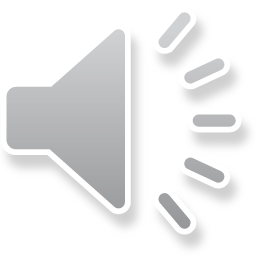 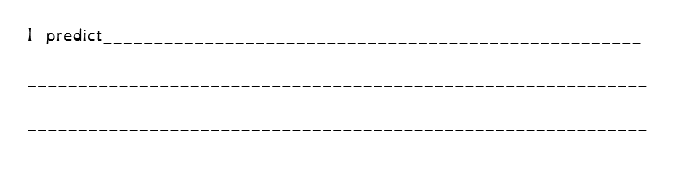 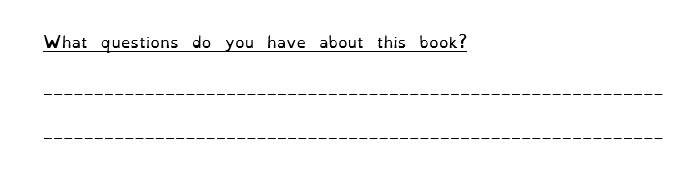 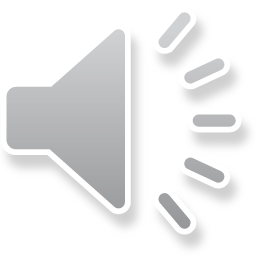 What questions do you have about this book?
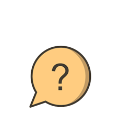 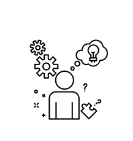 English Drop-in
Don’t forget, if you have any questions please feel free to contact Miss Ware on teams.